Die Zahlen bis 99
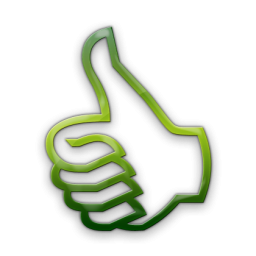 Das kannst du schon!
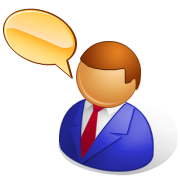 2
3
4
5
7
8
9
10
11
12
6
13
14
15
16
17
18
19
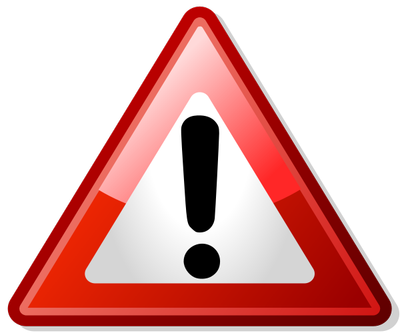 Pass auf!
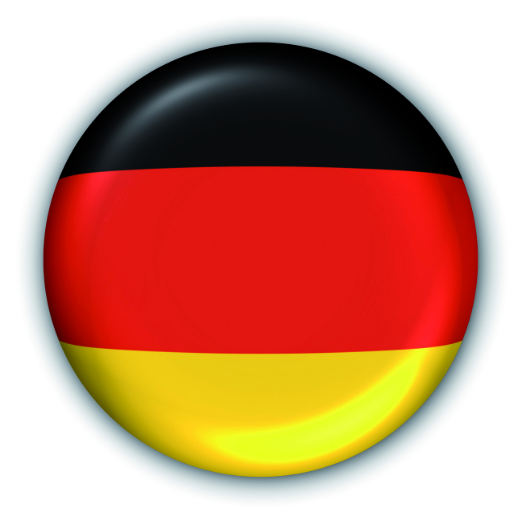 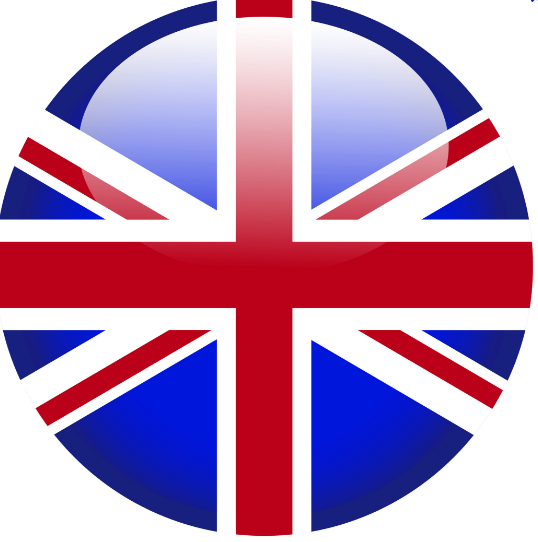 14
=
vierzehn
14
=
fourteen
fünfzehn
15
=
15
fifteen
=
40
=
vierzig
40
=
forty
50
=
fünfzig
50
=
fifty
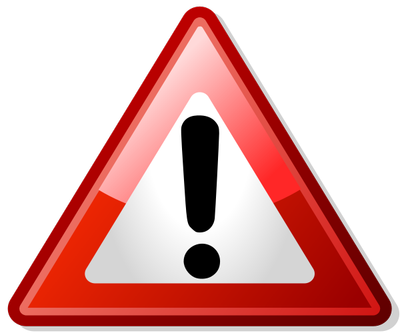 Pass gut auf!
+
=
+
=
+
=
+
=
+
=
+
=
+
=
+
=
+
=
+
=
+
=
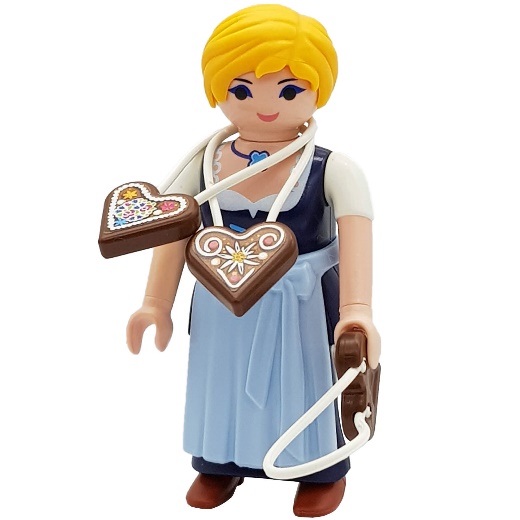 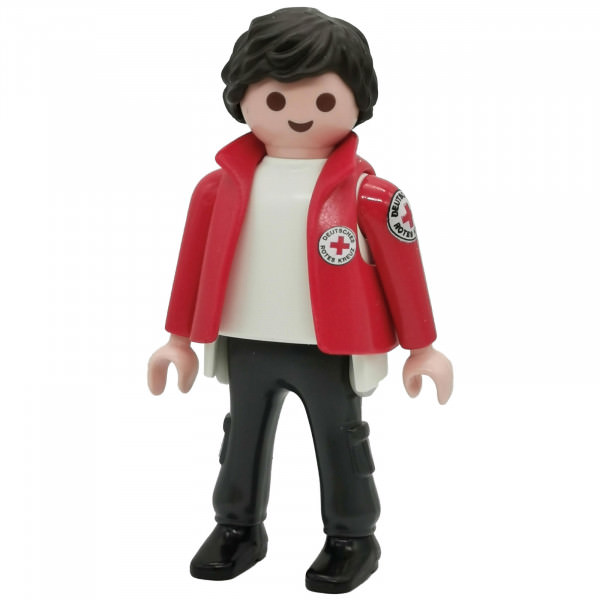 Wie alt ist er?
Wie alt ist sie?
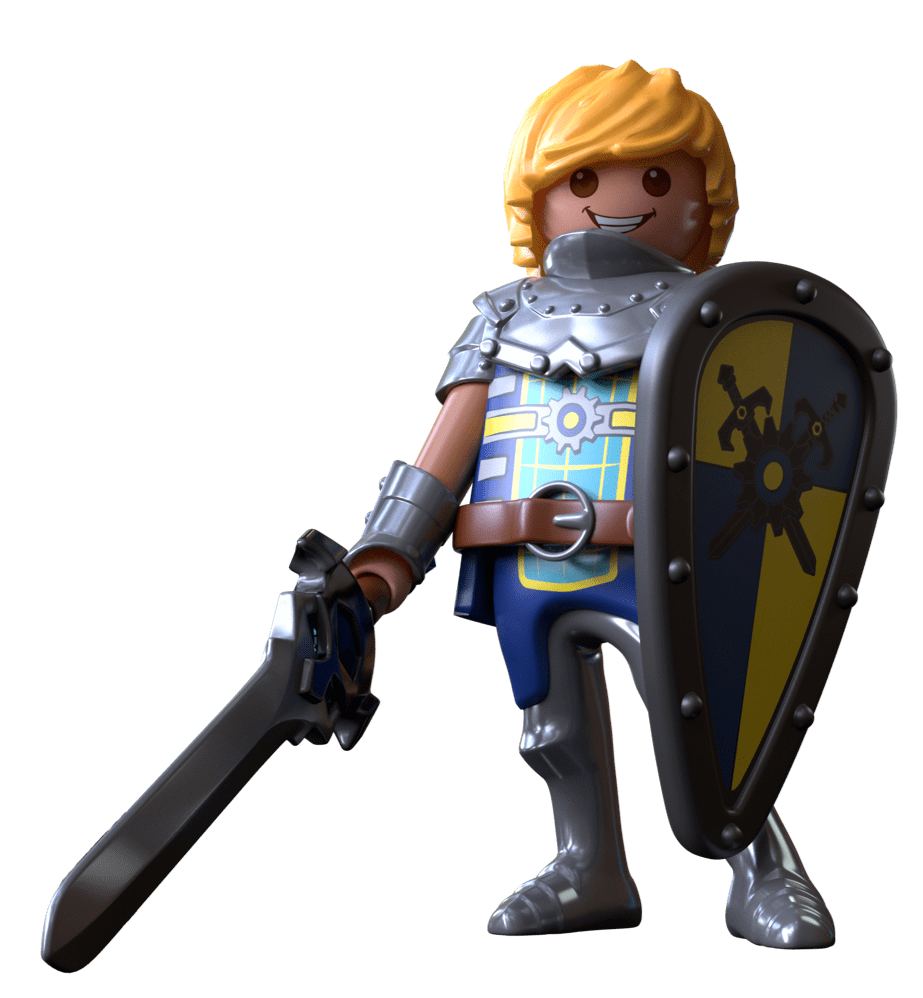 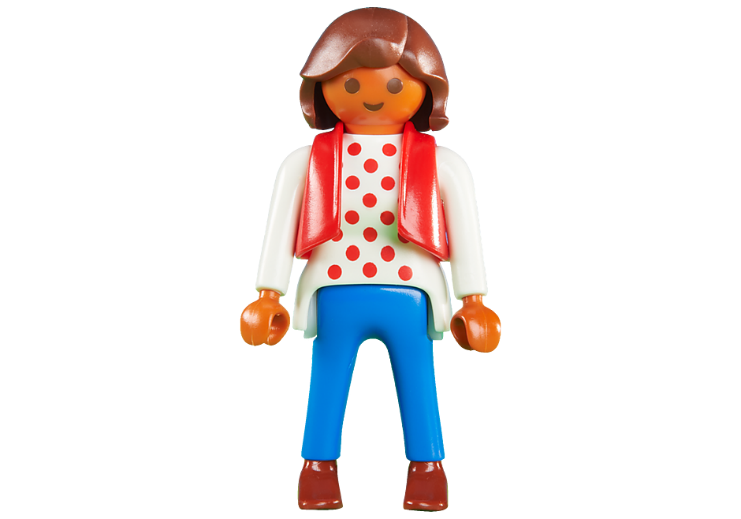 Klara  ….
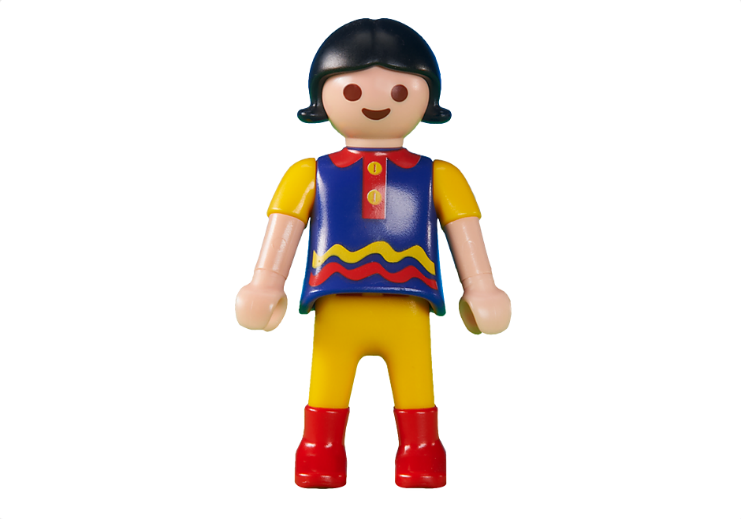 11
Klara ist elf.
Jonas …
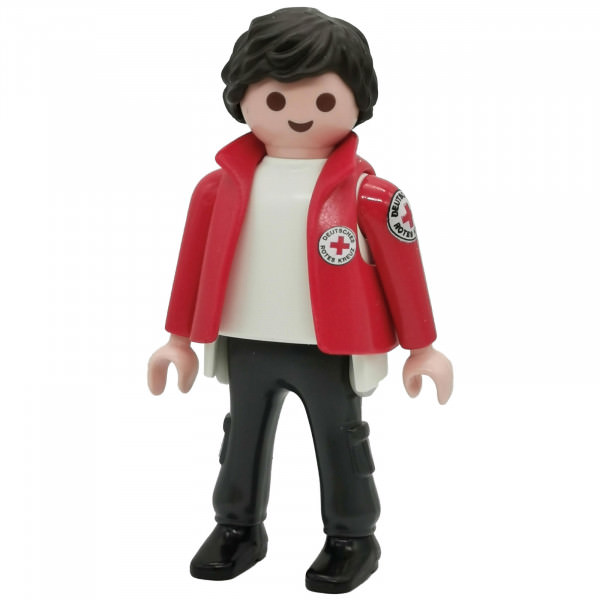 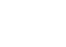 30
Jonas ist dreißig.
Judith …
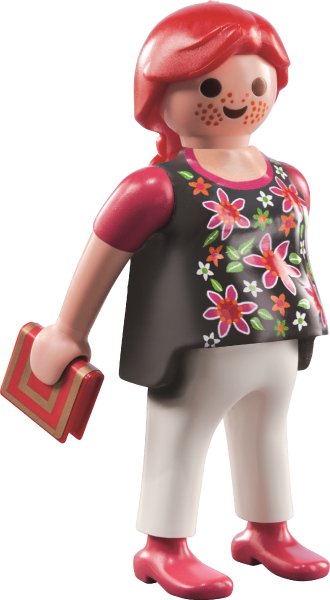 21
Judith ist einundzwanzig.
Richard …
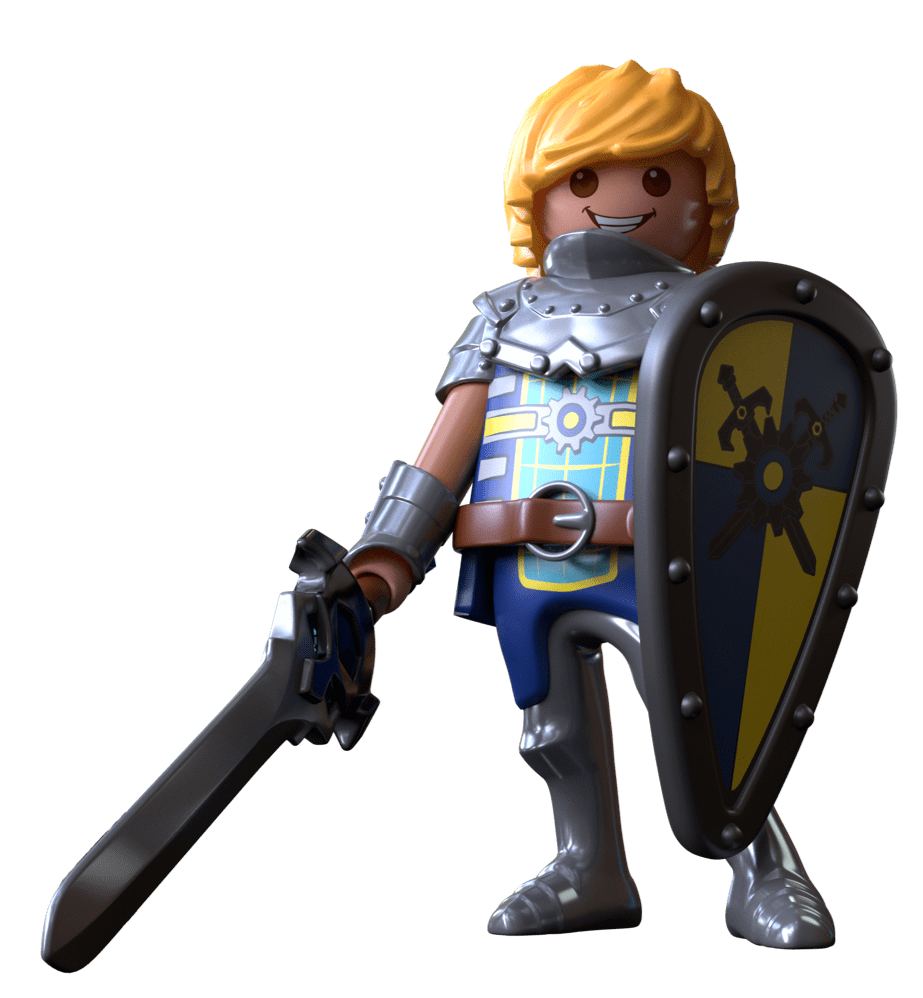 24
Richard ist vierundzwanzig.
Lena …
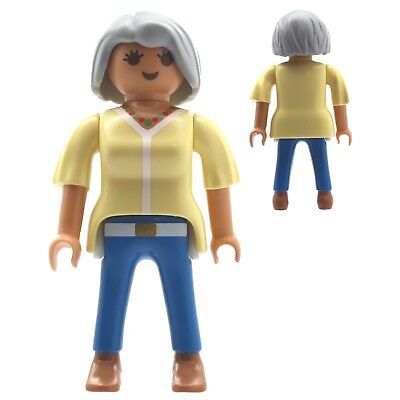 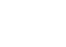 27
Lena ist siebenundzwanzig.
Thomas …
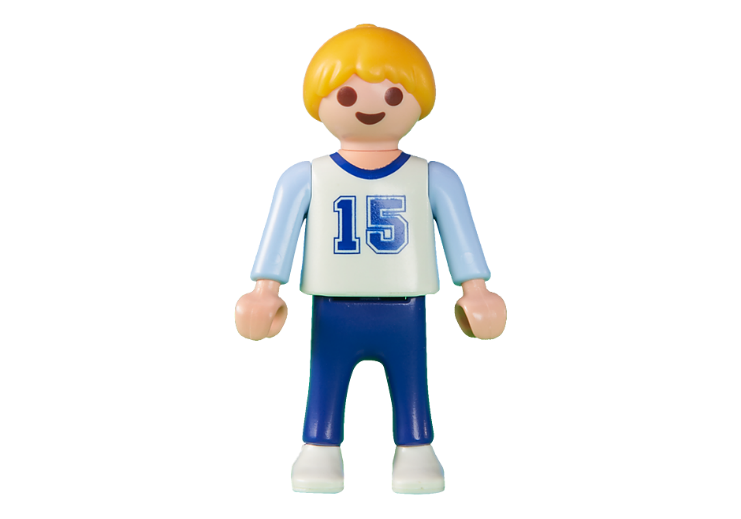 32
Thomas ist zweiunddreißig.
Simon …
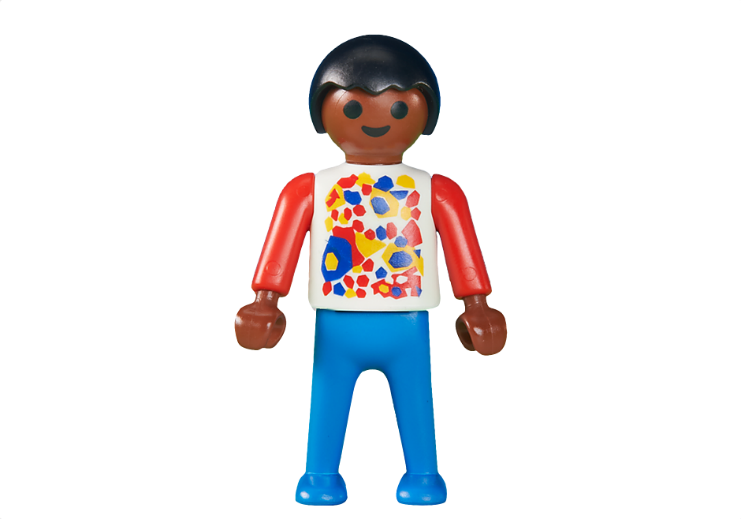 45
Simon ist fünfundvierzig.
Kathrin …
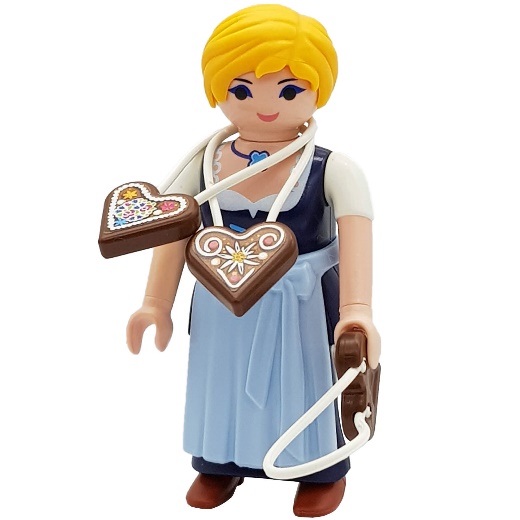 49
Kathrin ist neunundvierzig.
Isabel …
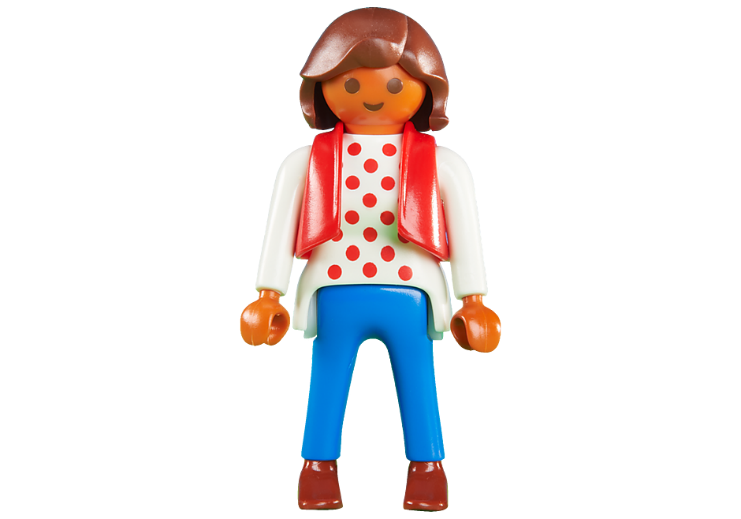 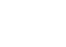 52
Isabel ist zweiundfünfzig.
Helga …
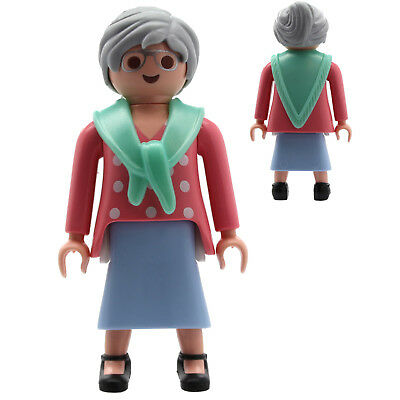 78
Helga ist achtundsiebzig.
Albert …
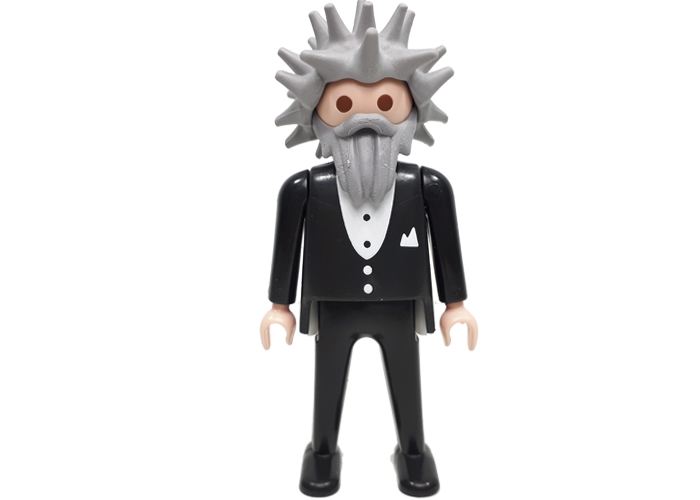 87
Albert ist siebenundachtzig.
Wie alt ist dein Vater?
Wie alt ist deine Mutter?
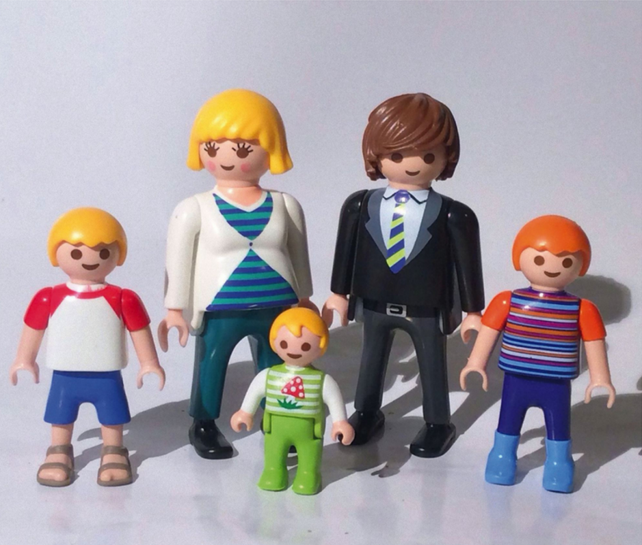 Mein Vater ist …
Meine Mutter ist …
Mein(e) … ist …
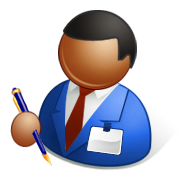 LES NOMBRES JUSQU’A 99:
zwanzig
eins
+
zwanzig
=
einundzwanzig
dreißig
drei
+
vierzig
=
dreiundvierzig
vierzig
fünfzig
sechzig
unités
dizaines
siebzig
achtzig
neunzig
dizaines
MEINE FAMILIE:
Mein Vater heißt …
Mein Vater ist …
Meine Mutter heißt …
Meine Mutter ist …
Mein(e) … heißt …
Mein(e) … ist …
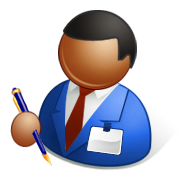 (Übungsheft Seite 29)
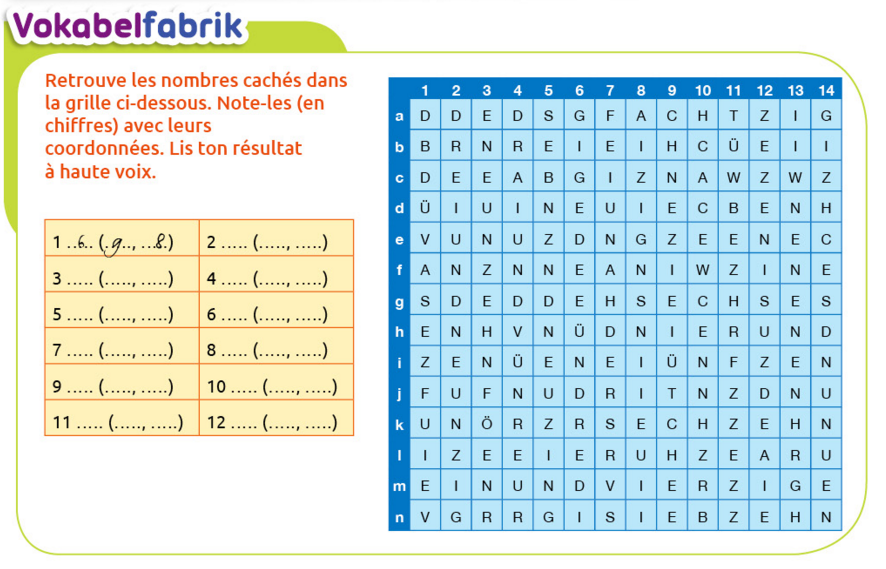